Smart Wohnen heißt auch Smart Parken
St. Wolfganger TageDominik Wieser
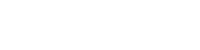 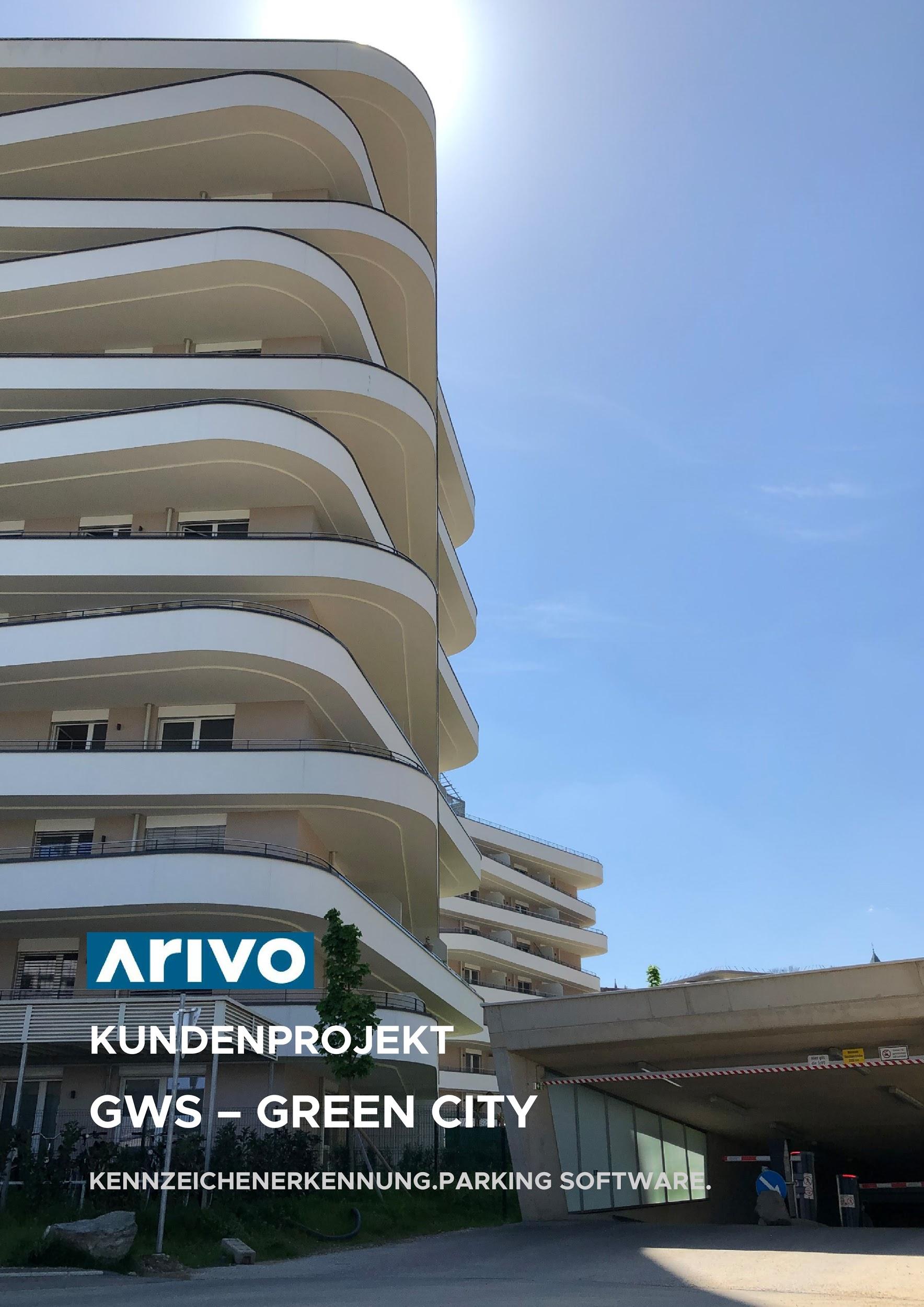 Green City West
700 Stellplätze
4 Hausverwaltungen
7 Subgaragen
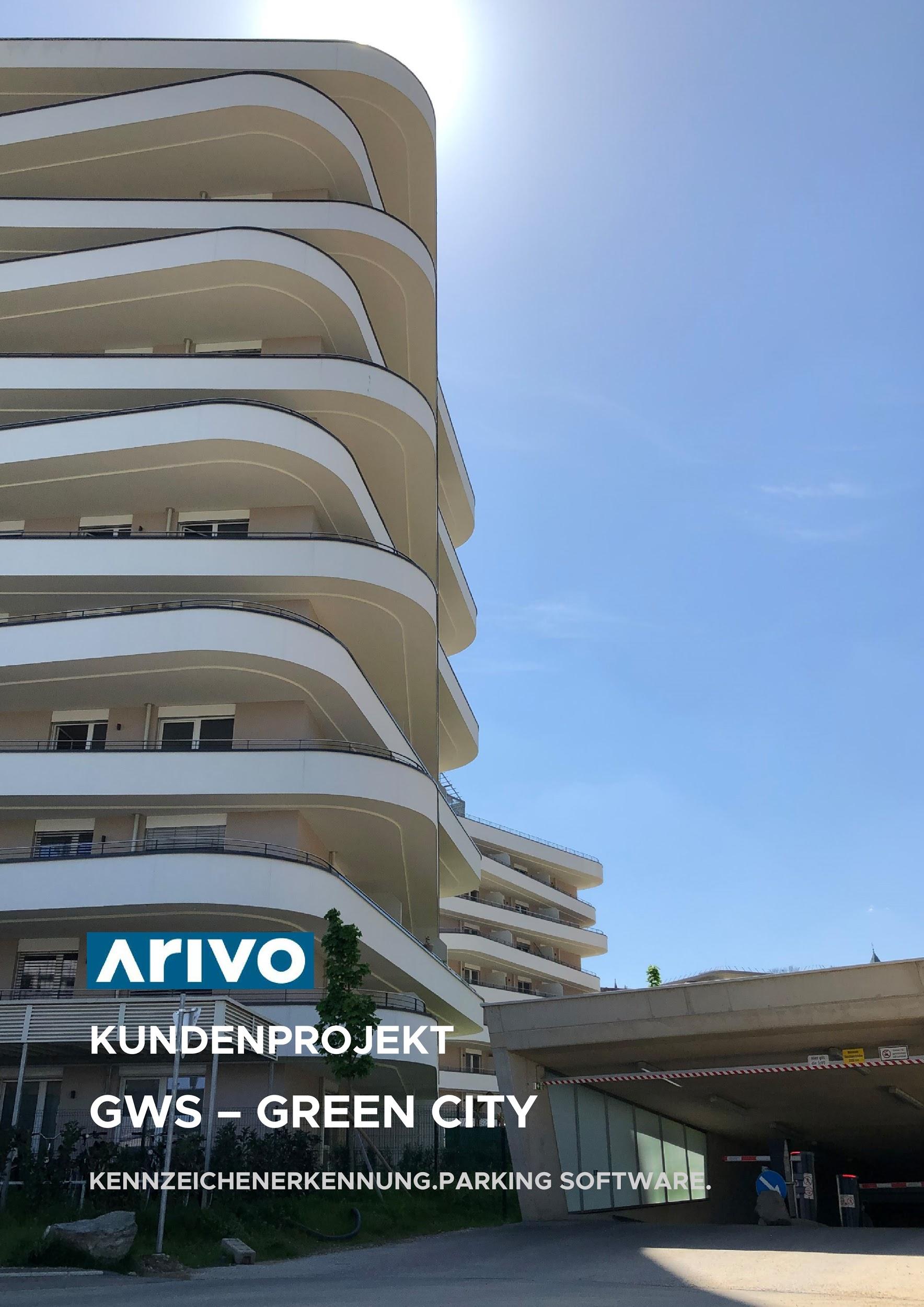 Green City West
Extrem bequeme Ein- und Ausfahrt
Hausverwaltung Zugriff über Webbrowser
Bewohner verwalten Kennzeichen selbst
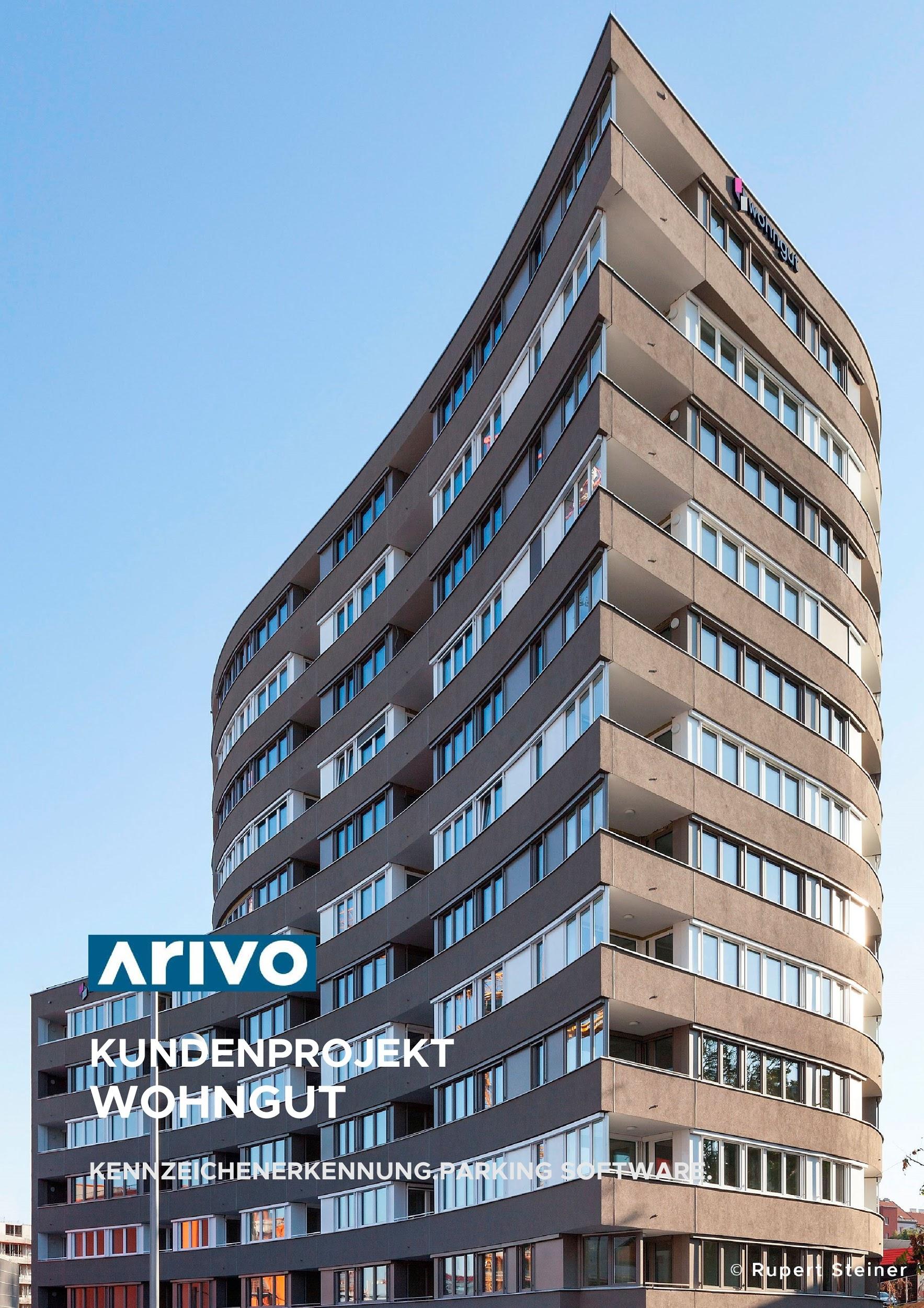 Panorama 3
Besucher einladen
Volle Kontrolle über Stellplätze
Jederzeit sperren
Kein Problem mit Fernbedienungen
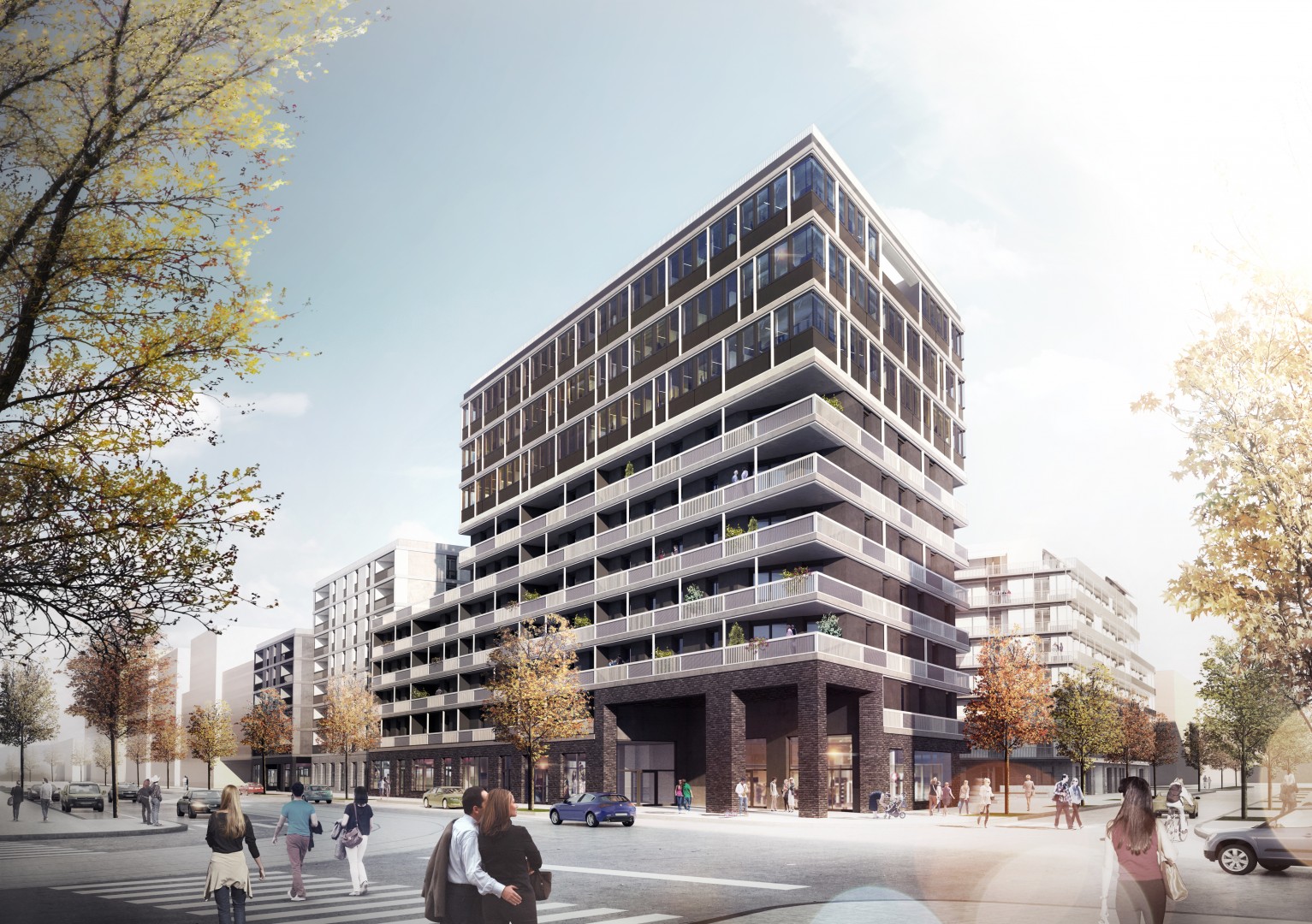 Online Parking Plattform
Verwaltungskosten massiv sparen
Mehreinnahmen durch Vermietung
Automatisiertes Mahnwesen, Sperren
Selbstverwaltung Kunden
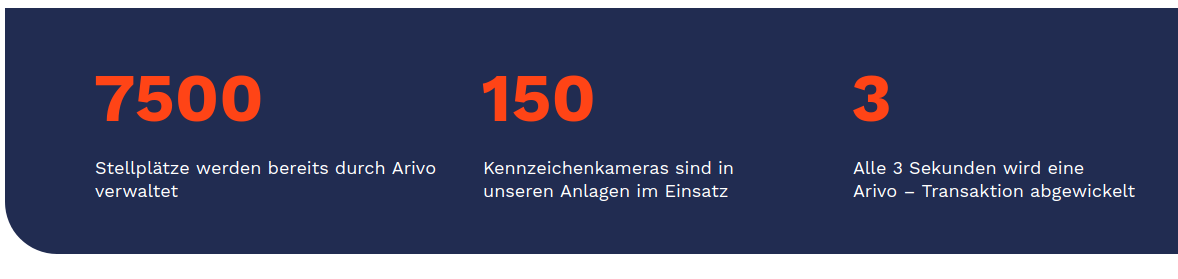 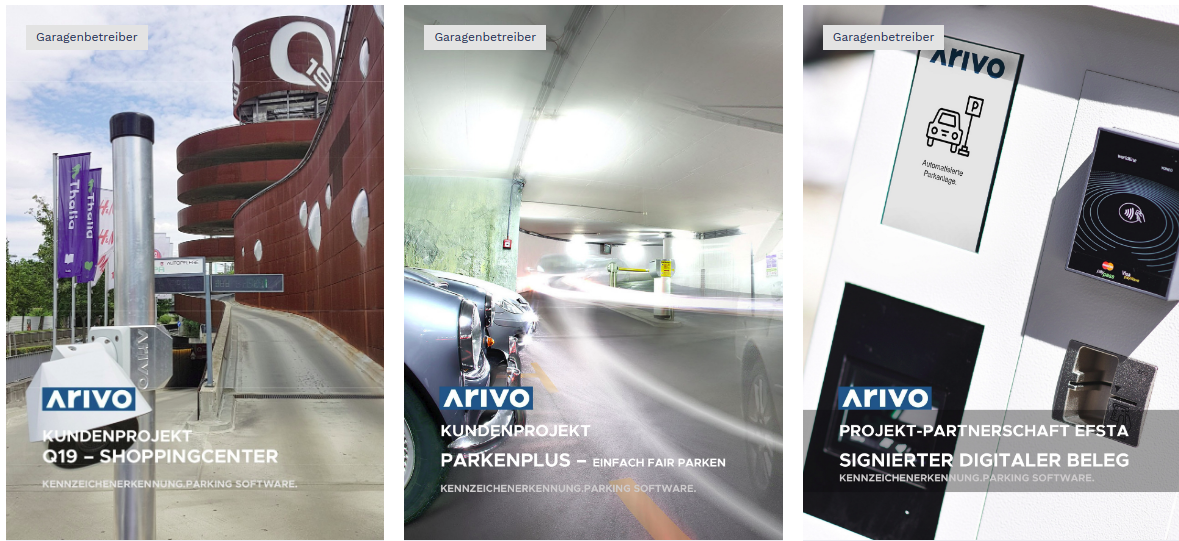 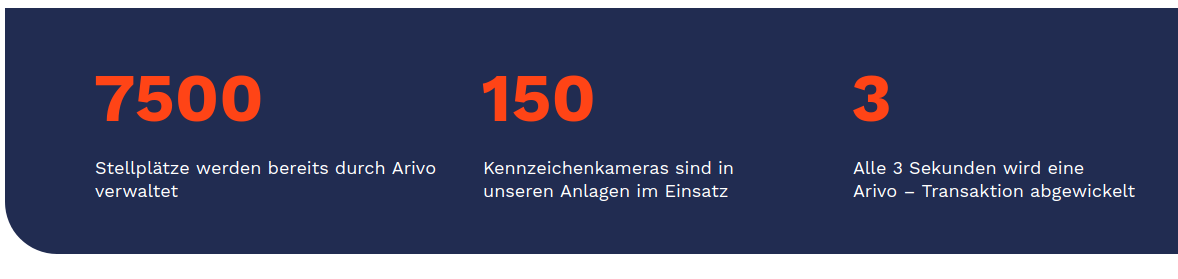 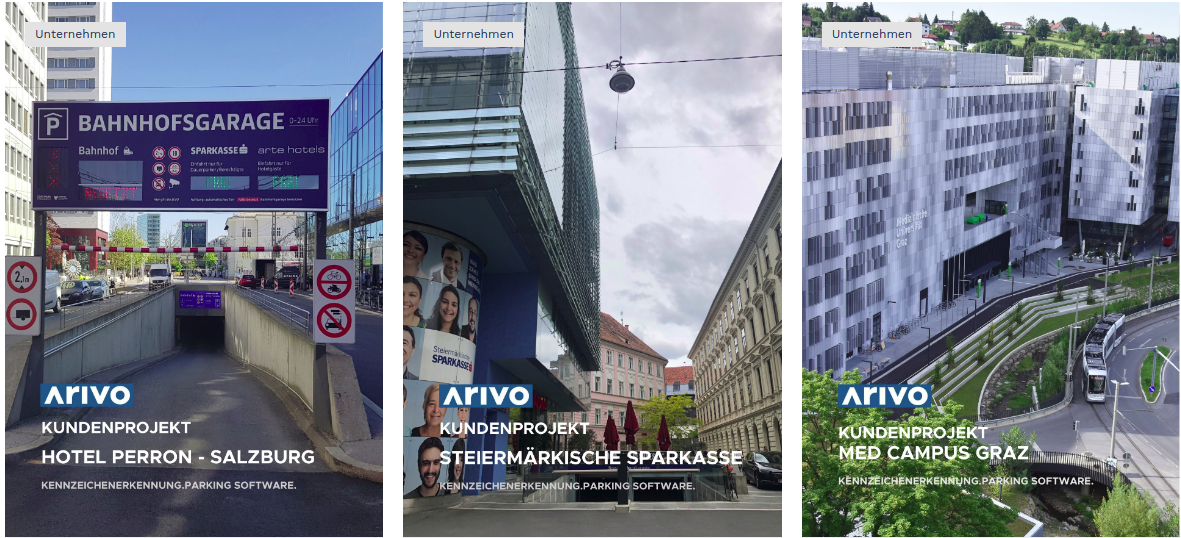 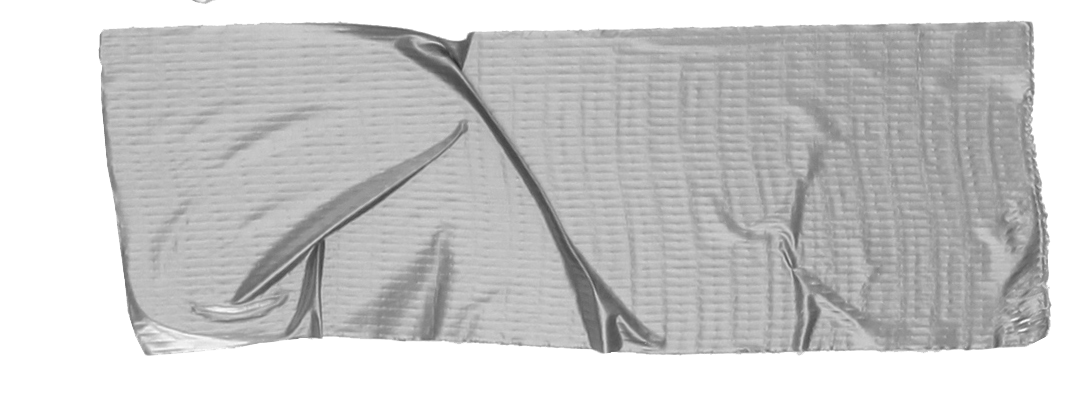 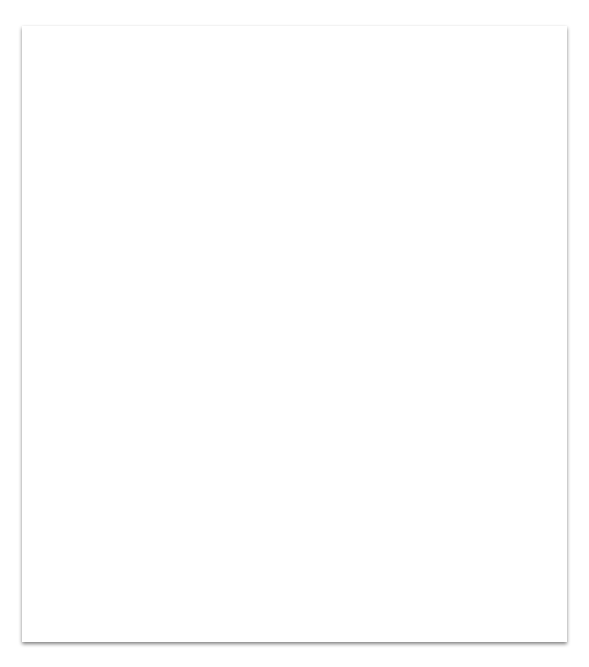 Get in touch!
Dominik Wieser
d.wieser@arivo.co

www.arivo.co